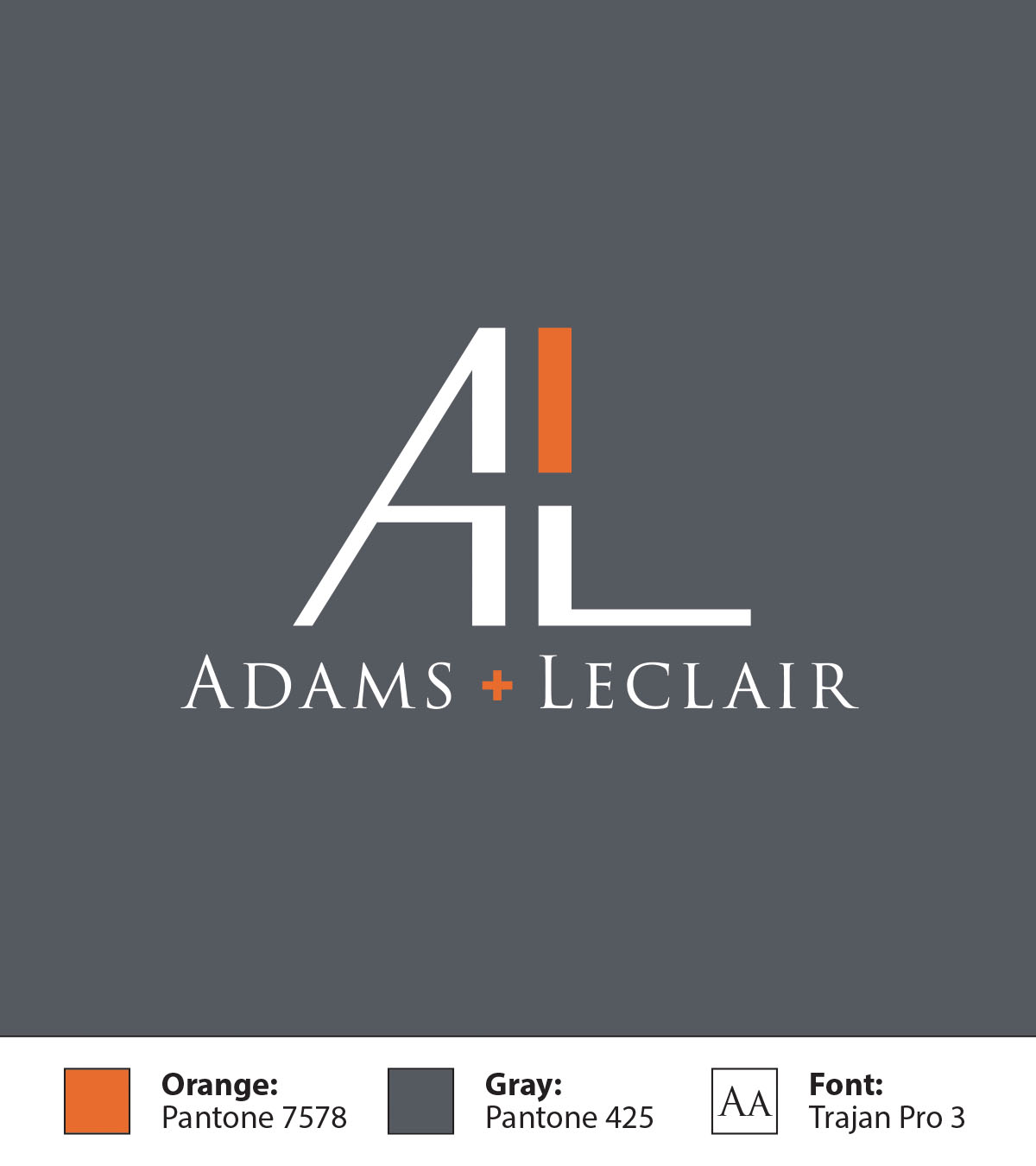 Disclaimer: the information provided herein is not legal advice and should not be relied upon as such.
THE NEW WAGE THEFT LAW
Dan Adamsdadams@adamsleclair.law(585) 327-4160
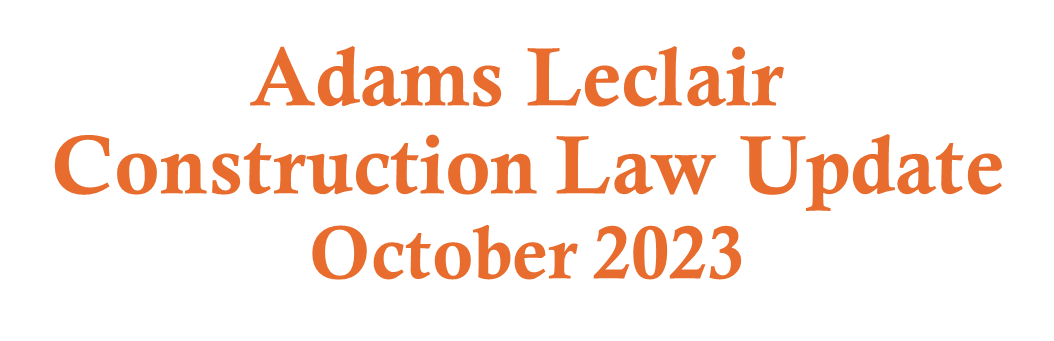 Construction Wage Theft Law
Goals:

Give construction workers an additional remedy for “wage theft” 

i.e.,non-payment or underpayment of wages or fringe benefits

Incentivize prime contractors to self-police the industry against “wage theft”
Construction Wage Theft Law
For years Labor Law §198 has authorized recovery against an employer, in court or before the Department of Labor, for unpaid or underpaid wages, fringe benefits, interest, liquidated damages and attorneys fees.
Construction Wage Theft Law
Labor Law §198-e  now subjects prime contractors on most private construction work to liability “for any debt resulting from an action under Labor Law §198” owed to, or for, an employee of a subcontractor “at any tier,” for labor performed under the prime contract.
Construction Wage Theft Law
Legal presumption that everyone working on a construction project is an “employee”
Construction Wage Theft Law
Applies to any private construction agreement, written or oral
Exceptions:
Work to which the state prevailing wage law applies
A home improvement of an owner-occupied dwelling
Home construction of one- or two-family dwellings, unless >10 built annually on a single “project site”
Construction Wage Theft Law
Applies to construction contracts “entered into, renewed, modified or amended on or after January 4, 2022,” but only as to wages, benefits or supplements “earned on or after such effective date.”

A change order a modifies or amends a contract
Construction Wage Theft Law
THREE YEAR LOOKBACK
Construction Wage Theft Law
An unpaid employee, or someone acting on her behalf, must give Contractor 10-business-days written notice before commencing a court action

No such action may be commenced if the Contractor cures the underpayment following such notice. 

Single notice against particular subcontractor is sufficient for subsequent nonpayment of wages
Construction Wage Theft Law
Employee rights not waivable except by express provision in a bona fide collective bargaining agreement.

But why would any labor union so agree?

And how enforceable would such a waiver be by a non-signatory prime contractor?
Wage Theft Prevention and Enforcement
General Business Law §756-f was added at the same time and with the same effective date (1/4/2022), to better enable contractors to police compliance by their subcontractors with the State wage laws. 
It does so by:
Empowering contractors to demand that subcontractors document their compliance and the compliance of their sub-subcontractors, and
Permitting contractors to withhold subcontractor payments if such documentation isn’t provided.
Wage Theft Prevention and Enforcement
Penalties Severe

100% liquidated damages = 2x wages
Willful violation = 3x wages
Attorney Fees
In some cases criminal liability
Wage Theft Prevention and Enforcement
Risk Management – Under GBL 756-f – Demand
Identify all subs on project – any tier
Identify all employees of all subcontractors of any tier with dates and hours worked on project
Certified payrolls
Failure to provide information is valid basis to withhold payment
Indemnification provisions, liquidated damages, termination
New York Prompt Payment Act
New York Prompt Payment Act
In 2009 New York governor David Patterson revised the General Business Law to ensure that contractors, subcontractors and suppliers are timely paid for completed work on private construction projects.
G.B.L. § 756 (Definitions)
Where the aggregate cost of the construction project including all labor, services, materials and equipment to be furnished, equals or exceeds one hundred fifty thousand dollars
Large residential subdivisions
G.B.L. § 756-a (Obligations)
Invoices
An owner shall approve or disapprove all or a portion of such invoice within twelve business days.
If an owner declines to approve an invoice or a portion thereof, it must prepare and issue a written statement describing those items in the invoice that are not approved.
A contractor or subcontractor shall approve or disapprove all or a portion of such invoice within twelve business days.
G.B.L. § 756-a (Obligations) (Cont’d)
Payment
Payment of an interim or final invoice shall be due from the owner not later than thirty days after approval of the invoice.
If payment by the owner is contingent upon lender approval, payment of a contractor's interim or final invoice or the amount of loan proceeds disbursed by the lender for payment of the contractor's interim or final invoice shall be due from the owner seven days after receipt by the owner of good funds.
G.B.L. § 756-b (Remedies)
The owner shall pay the contractor interest beginning on the next day at the rate of one percent per month or fraction of a month on the unpaid balance, or at a higher rate consistent with the construction contract.
Interest accrues the day after payment is due.
G.B.L. § 756-b (Remedies) (Cont’d)
Provide written notice (email ok) of nonpayment and stop work. 
Submit payment dispute to expedited arbitration under the American Arbitration Association whether arbitration is in contract or not.
Can’t opt out of arbitration in the contract
Case Law
Metro Found. Contrs., Inc. v. Marco Martelli Assoc., Inc., 78 A.D.3d 594; 912 N.Y.S.2d 187; 2010 N.Y.App. Div. LEXIS 8894; 2010 NY Slop Op 8785
 Court found that the Prompt Payment Act does NOT give plaintiff subcontractor summary judgment for part performance where there are issues of fact as to whether plaintiff breached the subcontracts. G.B.L. § 756-a
G.B.L § 757.  (Void Provisions)
The following provisions of construction contracts shall be void and unenforceable:
A provision, covenant, clause or understanding in, collateral to or affecting a construction contract stating that expedited arbitration as expressly provided for and in the manner established by section seven hundred fifty-six-b of this article is unavailable to one or both parties.
Prevents parties from being able to opt out of the arbitration requirement.
A provision, covenant, clause or understanding in collateral to or affecting a construction contract establishing payment provisions which differ from those established in subdivision three of section seven hundred fifty-six-a and section seven hundred fifty-six-b as applicable.
This provision ensures that parties are no longer able to contractually opt-out of the statute’s payment requirements, including the requirement to pay interest on late payments
G.B.L § 757.  (Void Provisions)
A provision that makes the contract subject to the laws of another state or that requires any litigation, arbitration or other dispute resolution proceeding arising from the contract to be conducted in another state.
A provision stating that a party to the contract cannot suspend performance under the contract if another party to the contract fails to make prompt payments under the contract.
Notes
The amendments also revise section 196-a of the Labor Law to allow employees and labor unions to file complaints with the Commissioner of Labor regarding failure to pay wages arising from alleged violations of the Act. 
Amendments became effective on September 8, 2009, and apply to private construction contracts. They cannot be applied retroactively. Thus the amendments do not cover contracts for projects for which permits had been issued and work had begun prior to the effective date.